Fig. 1. The oligo package provides several tools for the visualization of raw data, represented in the package ...
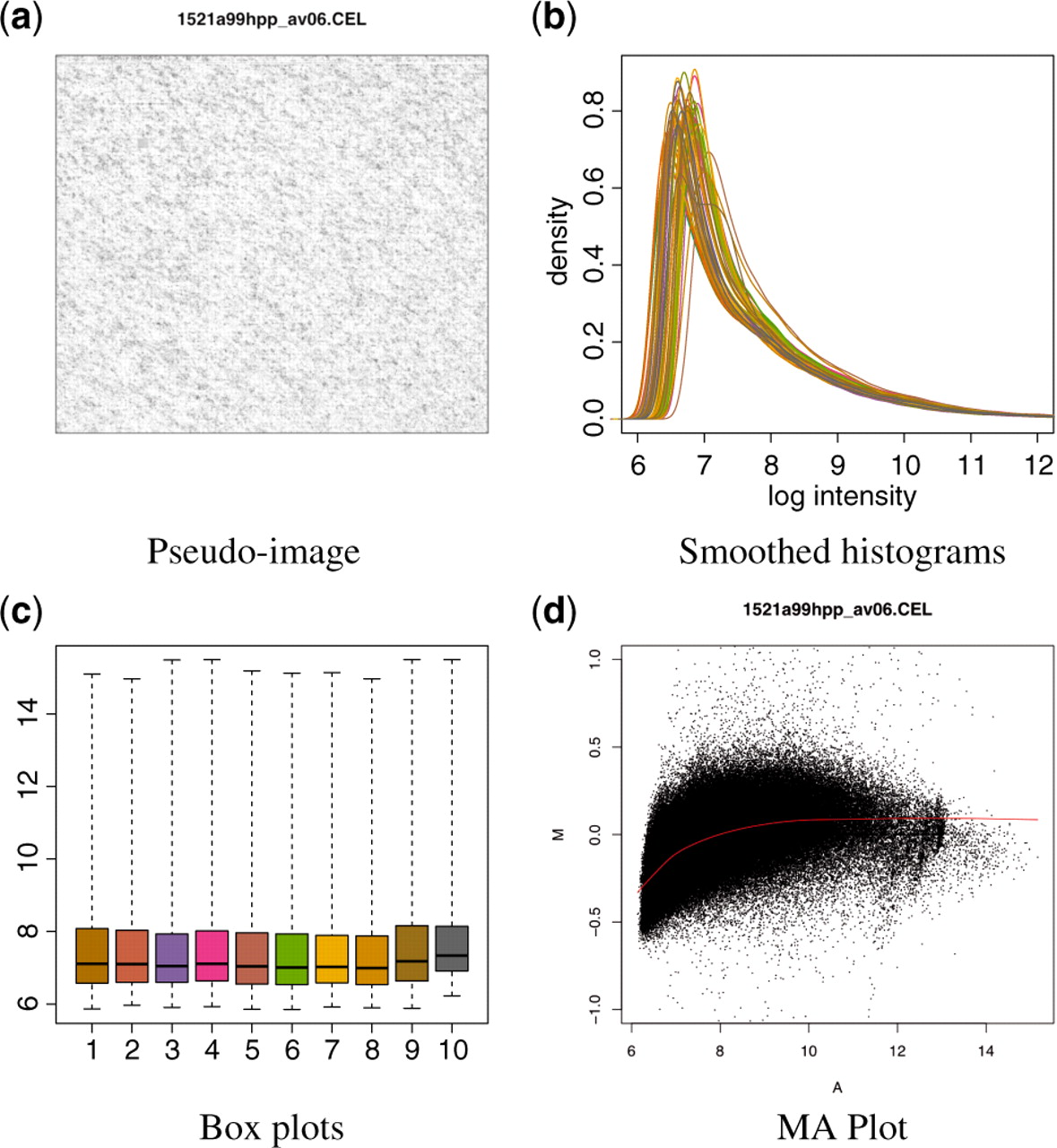 Bioinformatics, Volume 26, Issue 19, October 2010, Pages 2363–2367, https://doi.org/10.1093/bioinformatics/btq431
The content of this slide may be subject to copyright: please see the slide notes for details.
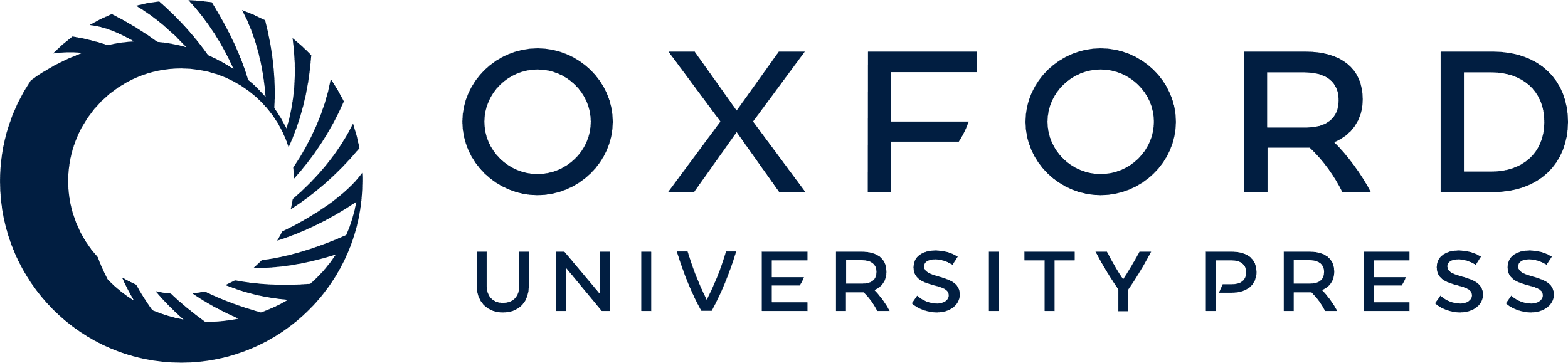 [Speaker Notes: Fig. 1. The oligo package provides several tools for the visualization of raw data, represented in the package through the FeatureSet subclasses. In (a), the pseudo-image can be used to visually inspect the data for spatial artifacts. Using oligo, one can produce such figures using the image method. (b) shows the smoothed histogram, implemented in oligo via the hist method, providing a way to compare the distribution of intensities across multiple samples. In (c), we show boxplots generated with the boxplot method, also used to assess the data distribution. The MAplot method can be used to generate the MA plot shown in (d), used to assess the dependency of log-ratios on the average log-intensity of the data.


Unless provided in the caption above, the following copyright applies to the content of this slide: © The Author 2010. Published by Oxford University Press. All rights reserved. For Permissions, please email: journals.permissions@oxfordjournals.org]
Fig. 2. The package is tightly integrated with other BioConductor tools to improve the user experience. (a) shows the ...
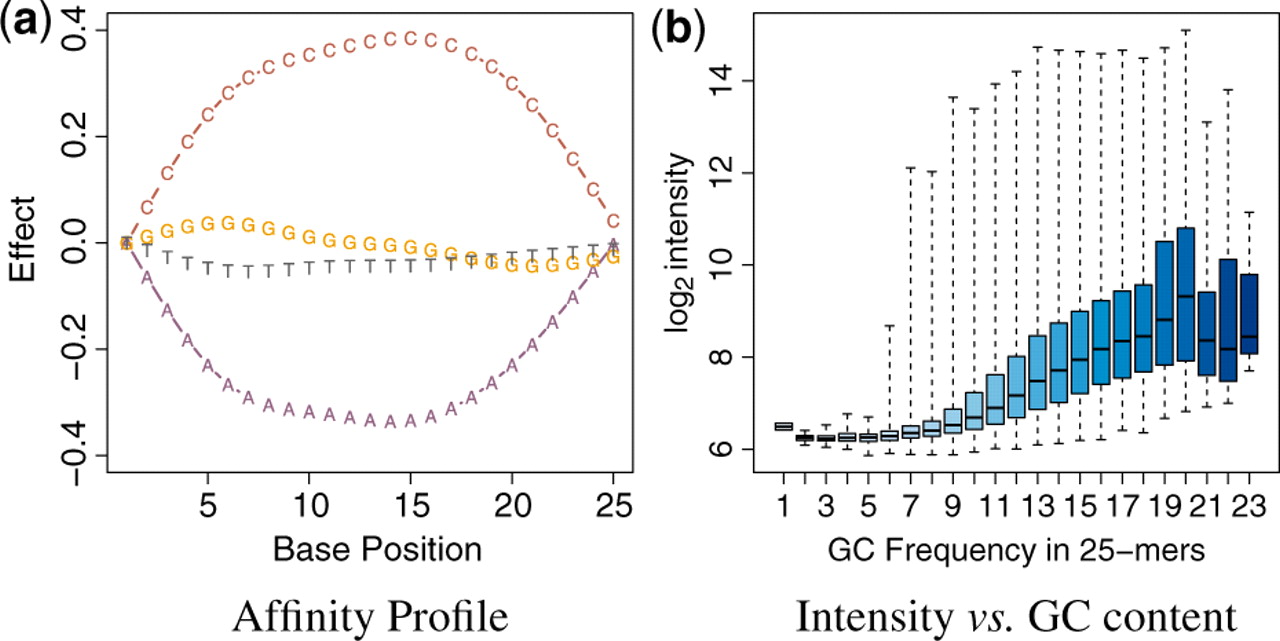 Bioinformatics, Volume 26, Issue 19, October 2010, Pages 2363–2367, https://doi.org/10.1093/bioinformatics/btq431
The content of this slide may be subject to copyright: please see the slide notes for details.
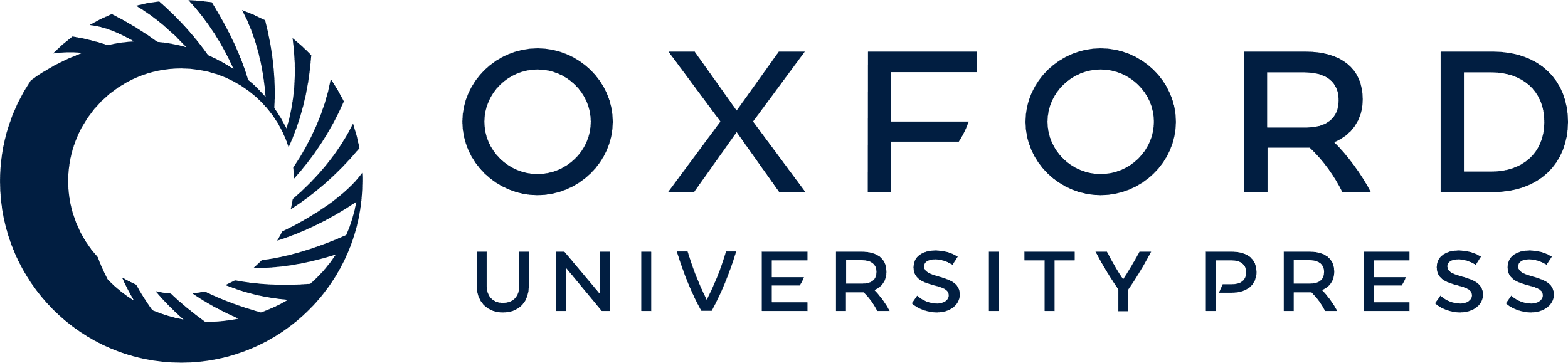 [Speaker Notes: Fig. 2. The package is tightly integrated with other BioConductor tools to improve the user experience. (a) shows the affinity profile, which can be produced with oligo. In this figure, we can easily observe the clear interaction of nucleotide and position on the log2-intensity. For (b), storing sequence information using the DNAStringSet class in Biostrings provides a compact representation of the data and allow efficient calculation, as shown above with the log2-intensity boxplot stratified by GC content.


Unless provided in the caption above, the following copyright applies to the content of this slide: © The Author 2010. Published by Oxford University Press. All rights reserved. For Permissions, please email: journals.permissions@oxfordjournals.org]
Fig. 3. Log-ratio data used by CRLMM for genotype calling, which can be seriously affected by probe effects. In this ...
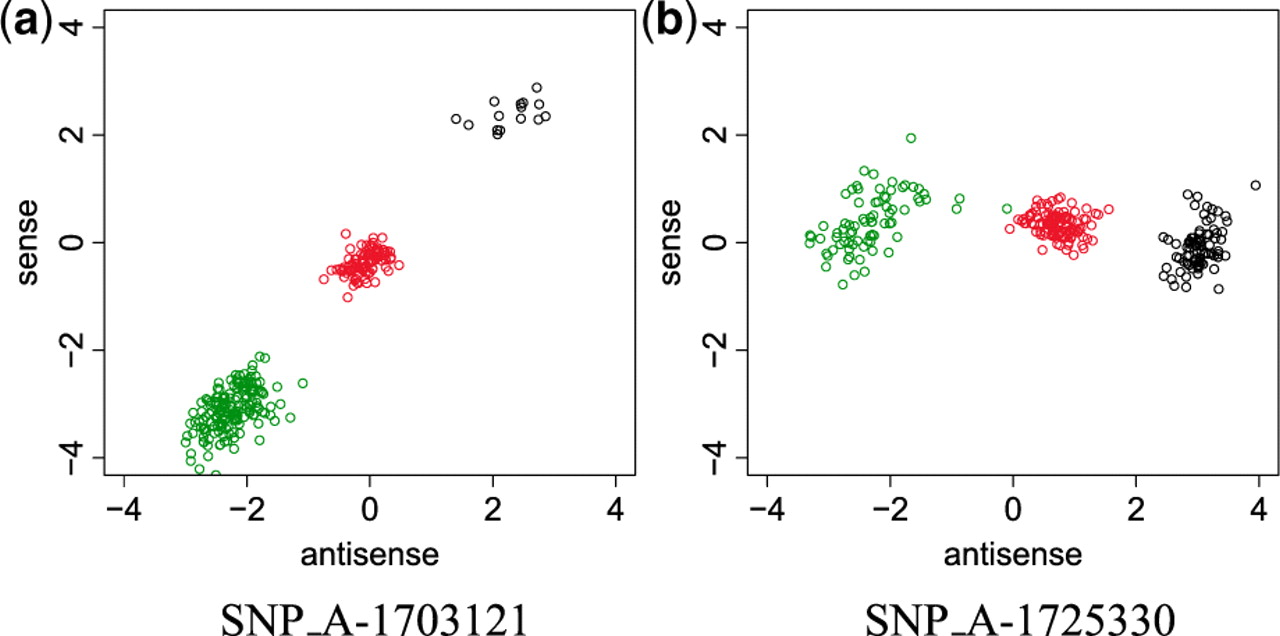 Bioinformatics, Volume 26, Issue 19, October 2010, Pages 2363–2367, https://doi.org/10.1093/bioinformatics/btq431
The content of this slide may be subject to copyright: please see the slide notes for details.
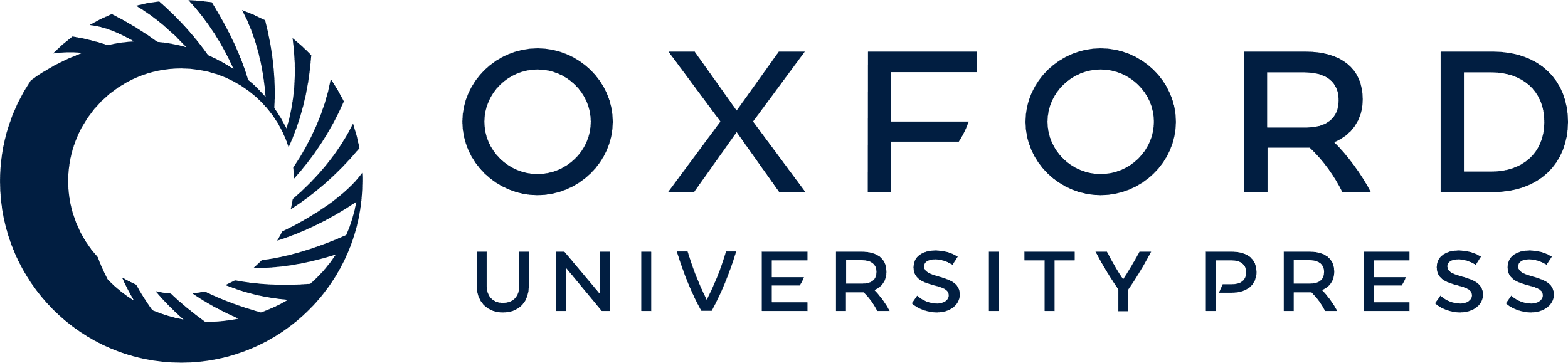 [Speaker Notes: Fig. 3. Log-ratio data used by CRLMM for genotype calling, which can be seriously affected by probe effects. In this plot, genotype calls provided by oligo are represented in different colors (black, AA; red, AB; green, BB) and each point represents one sample. SNP_A-1703121 shows significant discrimination on both strands and, as competing algorithms, CRLMM has excellent performance on similar scenarios. SNP_A-1725330 presents poor discrimination on the sense strand, because CRLMM does not average across strands, it can successfully predict the genotype calls. In comparable situations, competing algorithms are known to fail.


Unless provided in the caption above, the following copyright applies to the content of this slide: © The Author 2010. Published by Oxford University Press. All rights reserved. For Permissions, please email: journals.permissions@oxfordjournals.org]
Fig. 4. Visual representation of the observed log2-intensities and summarized data at the exon level for a ...
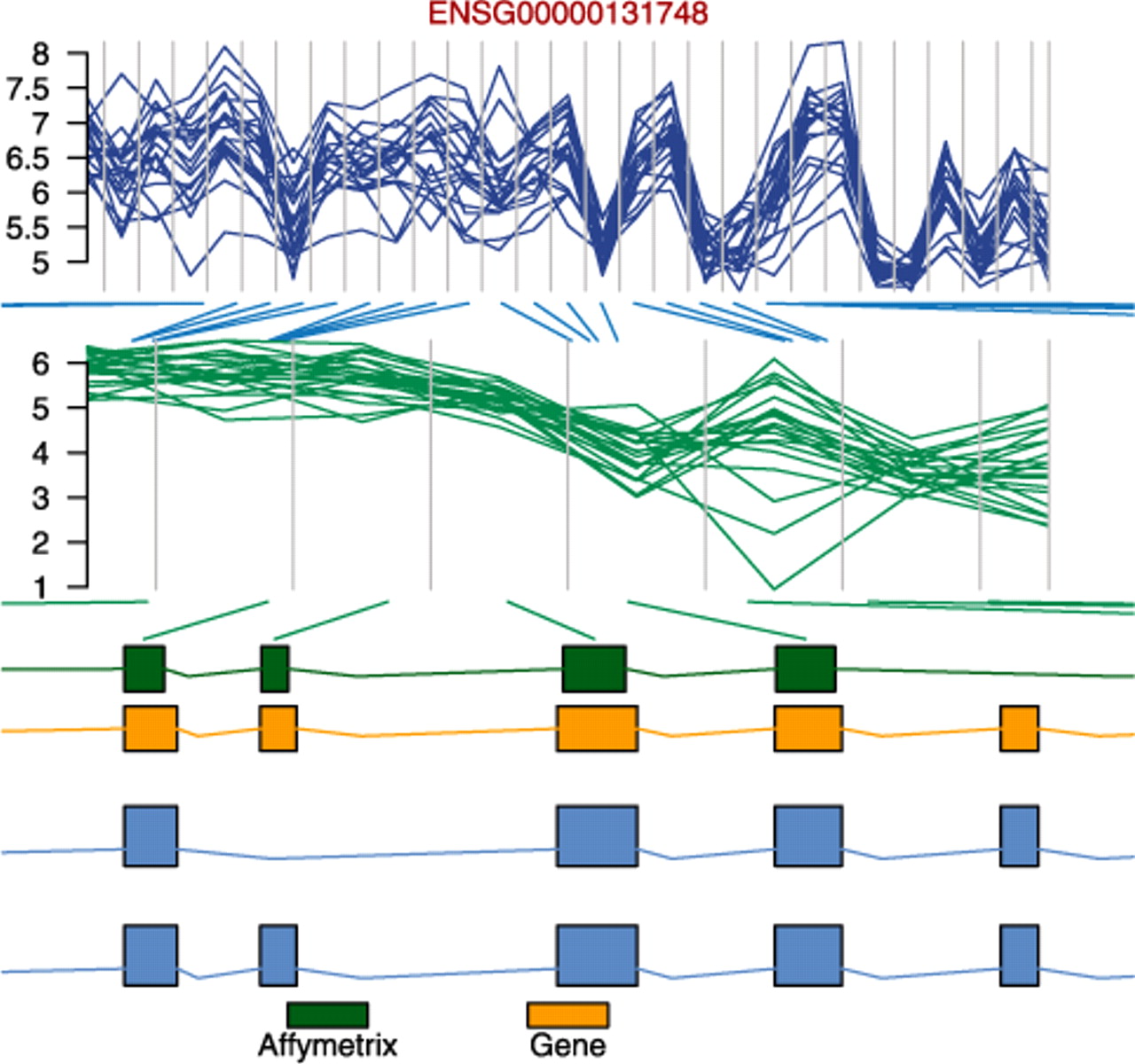 Bioinformatics, Volume 26, Issue 19, October 2010, Pages 2363–2367, https://doi.org/10.1093/bioinformatics/btq431
The content of this slide may be subject to copyright: please see the slide notes for details.
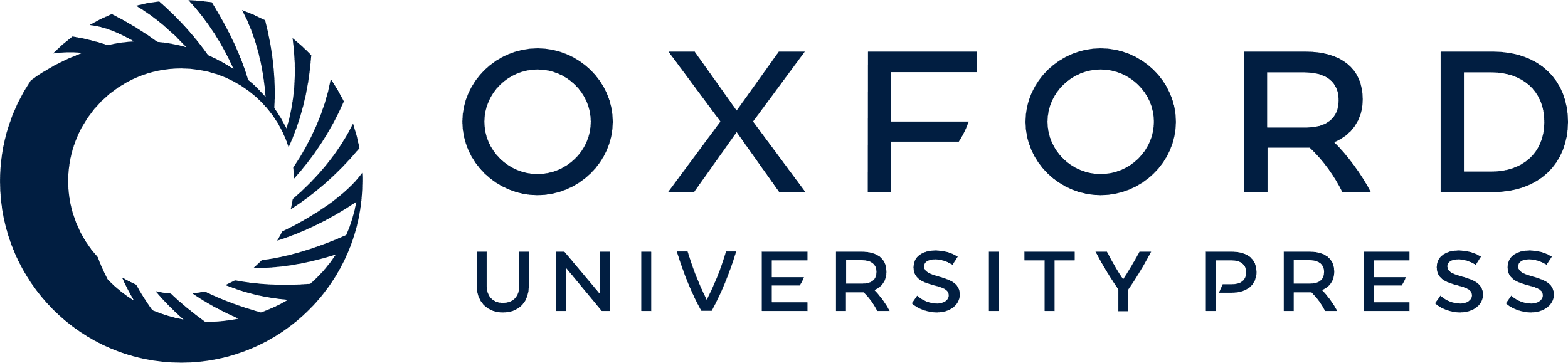 [Speaker Notes: Fig. 4. Visual representation of the observed log2-intensities and summarized data at the exon level for a fragment of gene ENSG00000131748. On the top panel of the figure, each line represents one different sample; the vertical bins represent the start and end positions for each probe (first subfigure) and probeset (second subfigure). On the bottom panel, the block diagram shows the probes, gene and transcript, respectively, in green, orange and blue. Here, the oligo, biomaRt, Biostrings, BSgenome and GenomeGraphs packages were used together to provide an improved visualization of the data at a specific genomic location.


Unless provided in the caption above, the following copyright applies to the content of this slide: © The Author 2010. Published by Oxford University Press. All rights reserved. For Permissions, please email: journals.permissions@oxfordjournals.org]